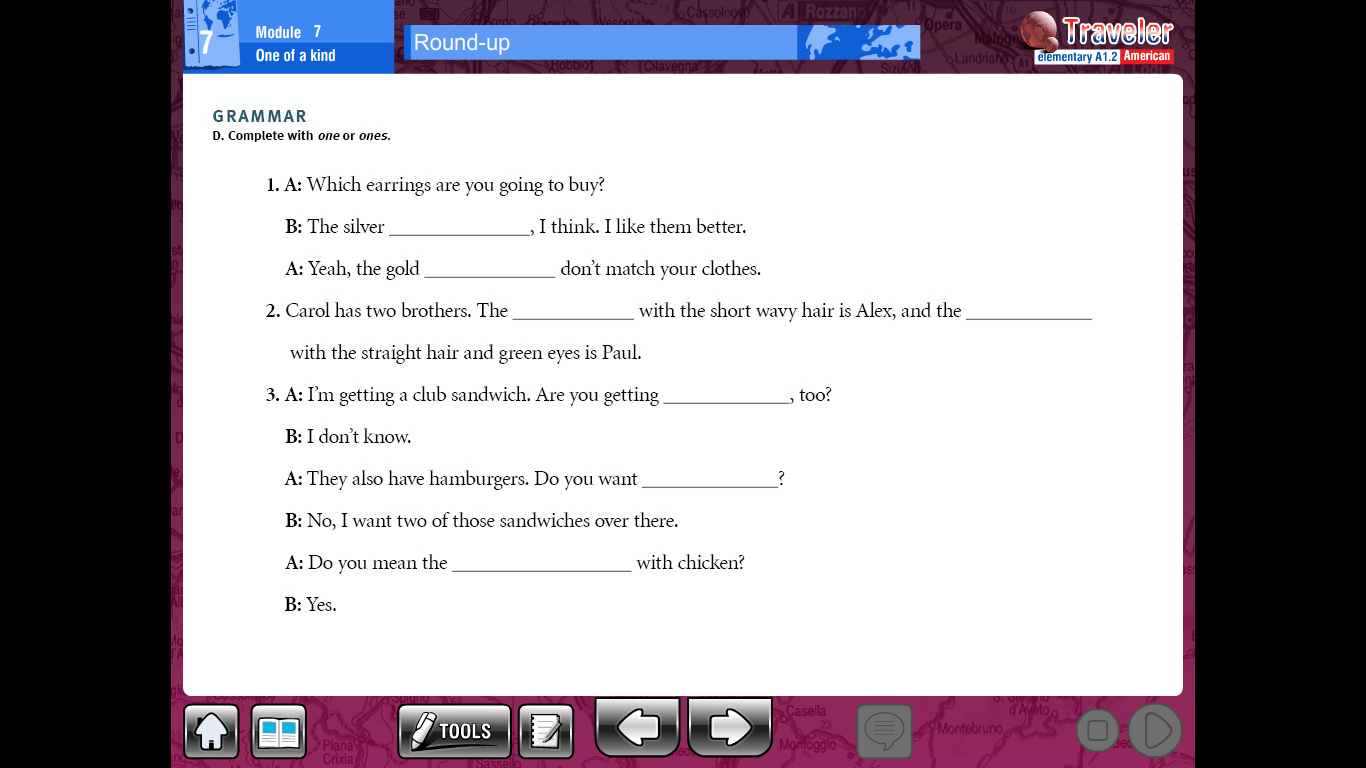 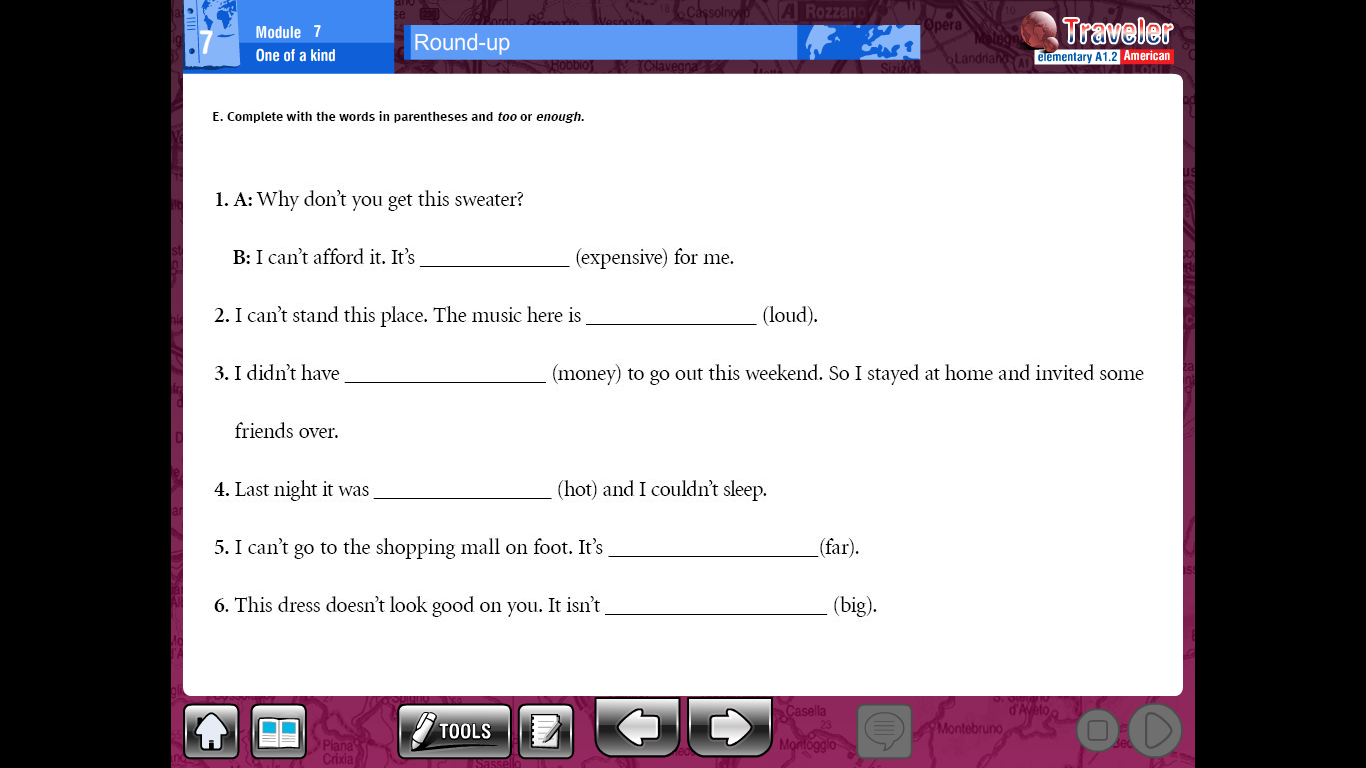 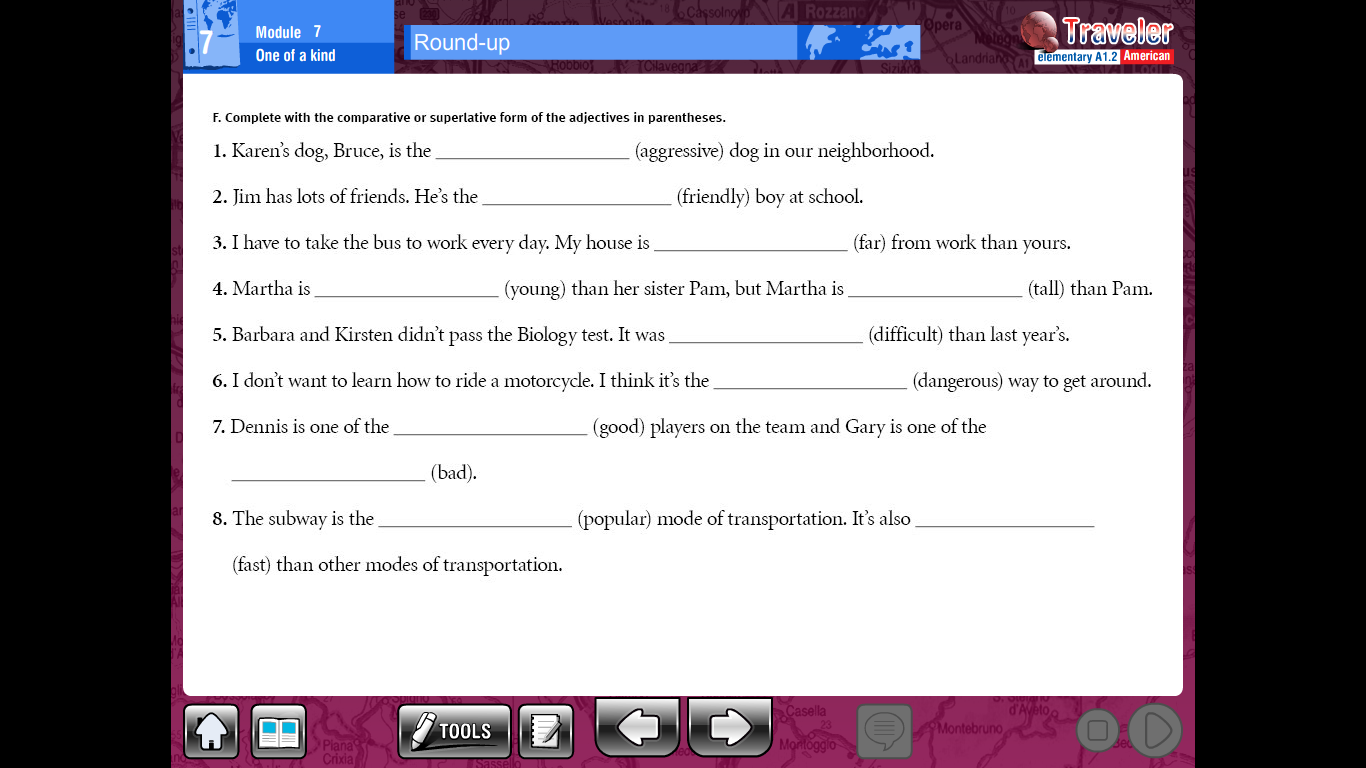 respuestas
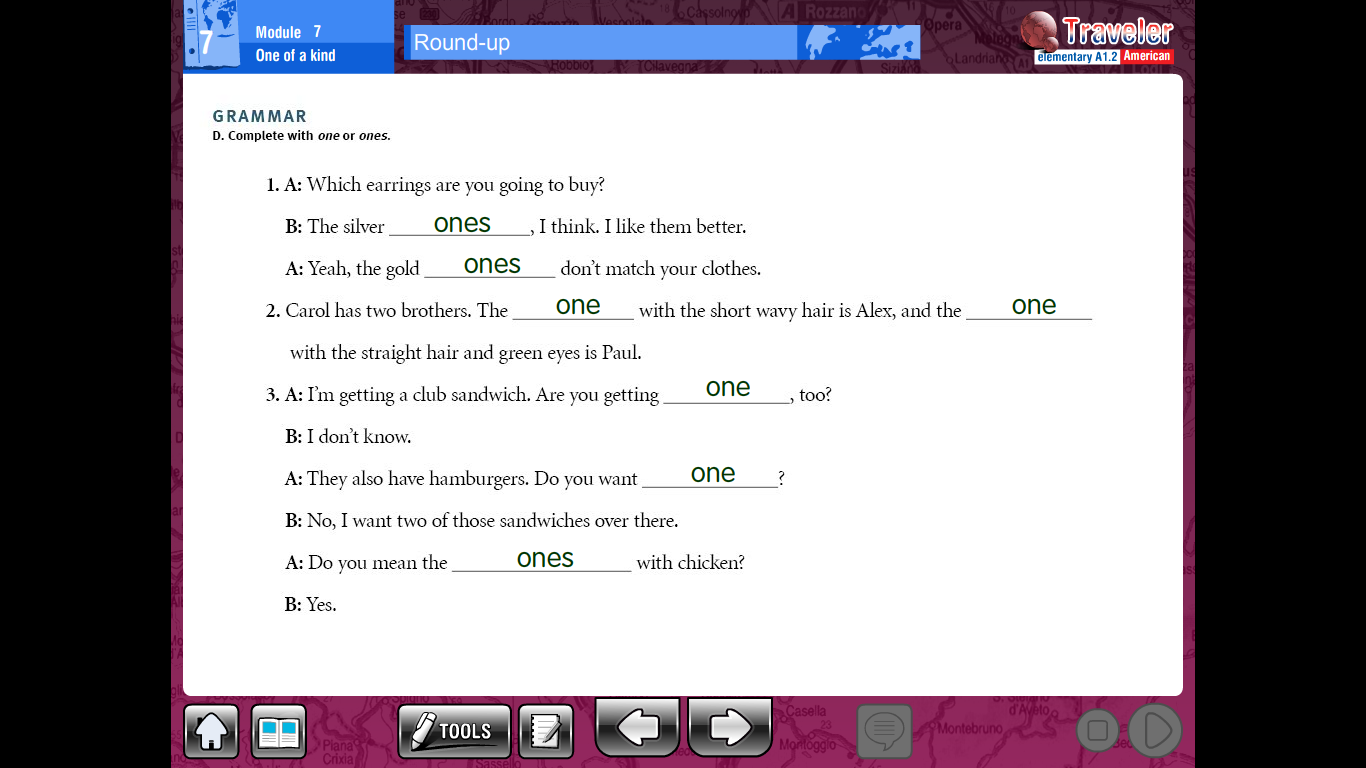 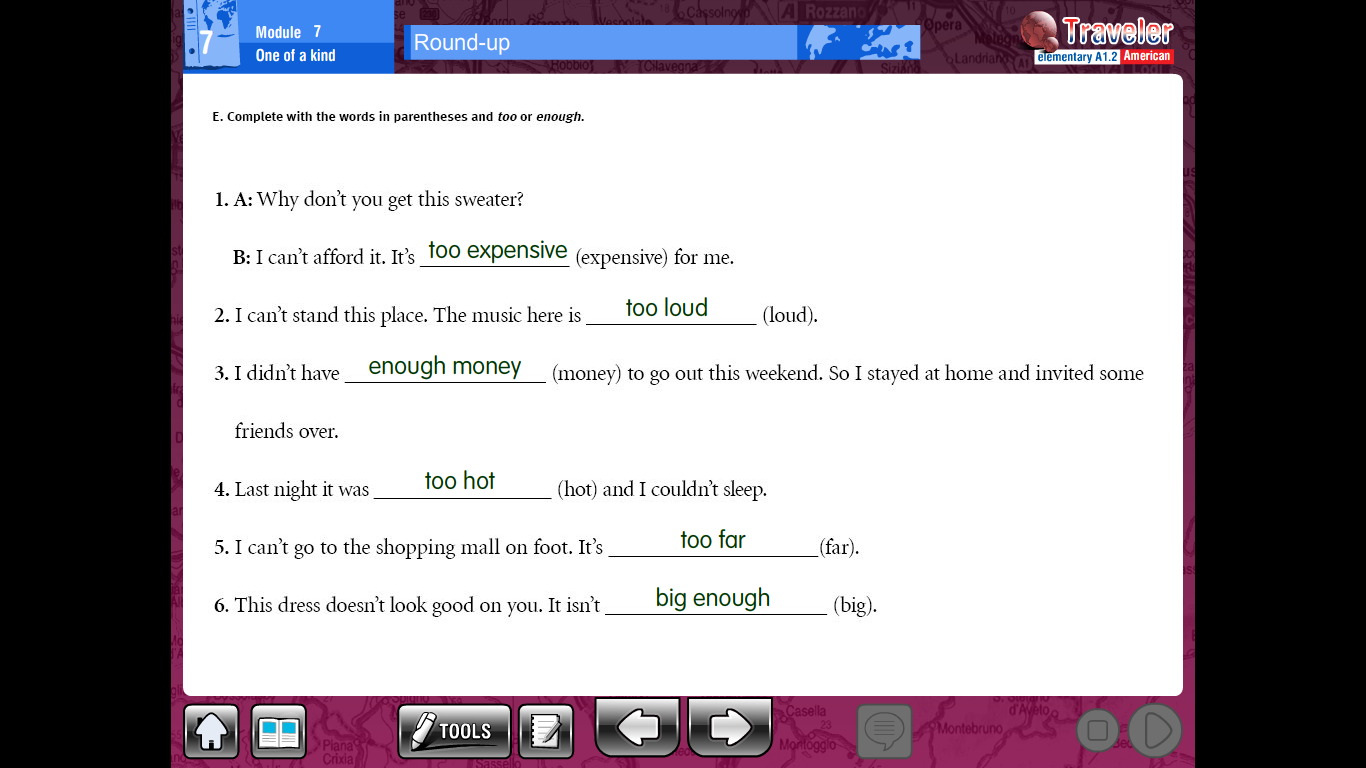 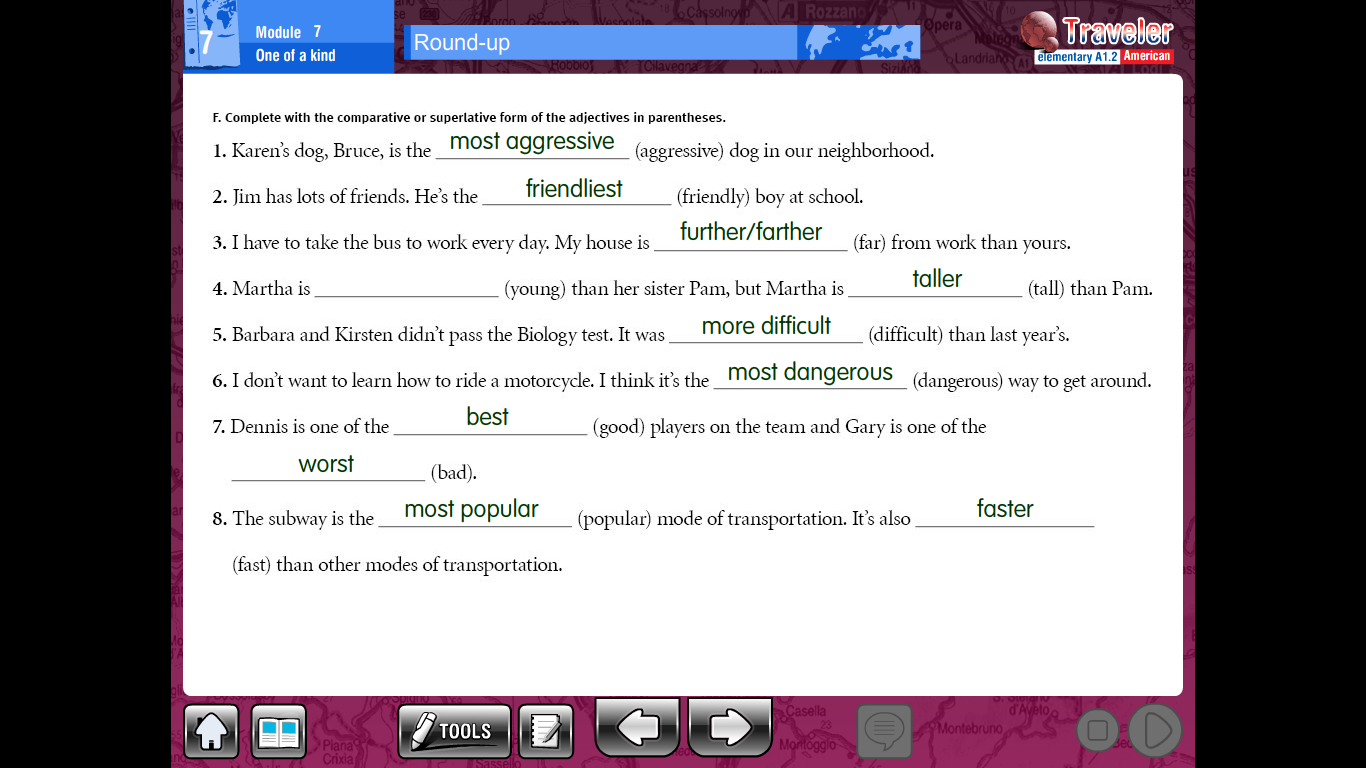